DANIEL
JOHNSTON
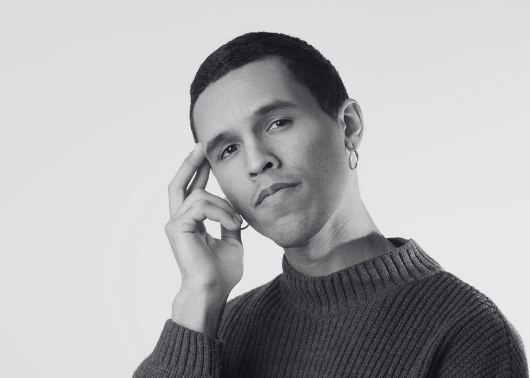 GRAPHIC DESIGNER
Anywhere Street, Anywhere City
+123-456-7890
hello@reallygreatsite.com
behance.com/daniel
instagram.com/daniel
reallygreatsite.com
EXPERIENCE
2021 - present
COMPANY NAME
Graphic Designer
Write a brief description of your tasks and responsibilities here. Lorem ipsum dolor sit amet, consectetur adipiscing elit, sed do eiusmod tempor incididunt ut labore et dolore magna aliqua.
2019-2020
FREELANCE
Brand Designer
Write a brief description of your tasks and responsibilities here. Lorem ipsum dolor sit amet, consectetur adipiscing elit, sed do eiusmod tempor incididunt ut labore et dolore magna aliqua. Duis aute irure dolor in reprehenderit in voluptate velit esse cillum dolore eu fugiat nulla pariatur.
2016-2019
COMPANY NAME
Junior Graphic Designer
Write a brief description of your tasks and responsibilities here. Lorem ipsum dolor sit amet, consectetur adipiscing elit, sed do eiusmod tempor incididunt ut labore et dolore magna aliqua. Duis aute irure dolor in reprehenderit in voluptate velit esse cillum dolore eu fugiat nulla pariatur.
EDUCATION
2011-2016
BACHELOR OF FINE ARTS
University Name
Achievement one
Achievement two
Achievement three
SKILLS
SOFTWARE
Skill seven
Skill eight
Skill nine
Skill ten
Skill eleven
Skill twelve
Skill one
Skill two
Skill three
Skill four
Skill five
Skill six
Software one
Software two
Software three
Software four
Software five
Software six
Software one
Software two
Software three
Software four
Software five
Software six
REFERENCES
References available upon request.
DANIEL
JOHNSTON
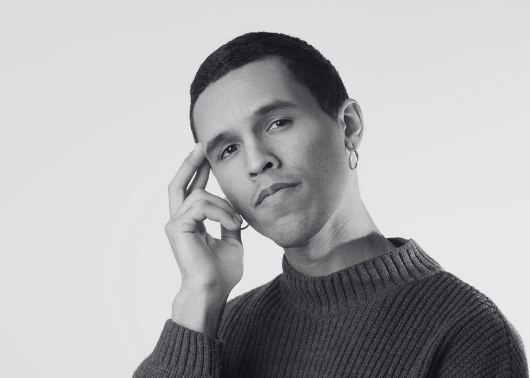 GRAPHIC DESIGNER
Anywhere Street, Anywhere City
+123-456-7890
hello@reallygreatsite.com
behance.com/daniel
instagram.com/daniel
reallygreatsite.com
EXPERIENCE
2021 - present
COMPANY NAME
Graphic Designer
Write a brief description of your tasks and responsibilities here. Lorem ipsum dolor sit amet, consectetur adipiscing elit, sed do eiusmod tempor incididunt ut labore et dolore magna aliqua.
2019-2020
FREELANCE
Brand Designer
Write a brief description of your tasks and responsibilities here. Lorem ipsum dolor sit amet, consectetur adipiscing elit, sed do eiusmod tempor incididunt ut labore et dolore magna aliqua. Duis aute irure dolor in reprehenderit in voluptate velit esse cillum dolore eu fugiat nulla pariatur.
2016-2019
COMPANY NAME
Junior Graphic Designer
Write a brief description of your tasks and responsibilities here. Lorem ipsum dolor sit amet, consectetur adipiscing elit, sed do eiusmod tempor incididunt ut labore et dolore magna aliqua. Duis aute irure dolor in reprehenderit in voluptate velit esse cillum dolore eu fugiat nulla pariatur.
EDUCATION
2011-2016
BACHELOR OF FINE ARTS
University Name
Achievement one
Achievement two
Achievement three
SKILLS
SOFTWARE
Skill seven
Skill eight
Skill nine
Skill ten
Skill eleven
Skill twelve
Skill one
Skill two
Skill three
Skill four
Skill five
Skill six
Software one
Software two
Software three
Software four
Software five
Software six
Software one
Software two
Software three
Software four
Software five
Software six
REFERENCES
References available upon request.
Resource Page
Use these design resources in your Canva Presentation.
FONTS
This presentation template
uses the following free fonts:
TITLES:
INTER

HEADERS:
INTER

BODY COPY:
INTER
You can find these fonts online too.
COLORS
#FFFFFF
#101010
Credits
This presentation template is free for everyone to use thanks to the following:
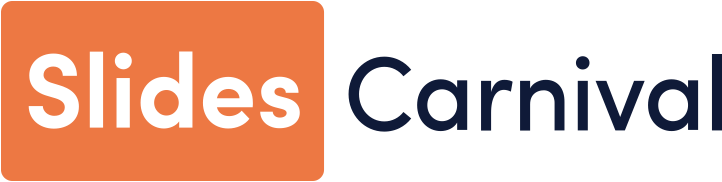 for the presentation template
Pexels, Pixabay
for the photos
Happy designing!